Bearings within Parallel Lines Worksheet
Mathematics
Mr Coward
‹#›
Try this
N
N
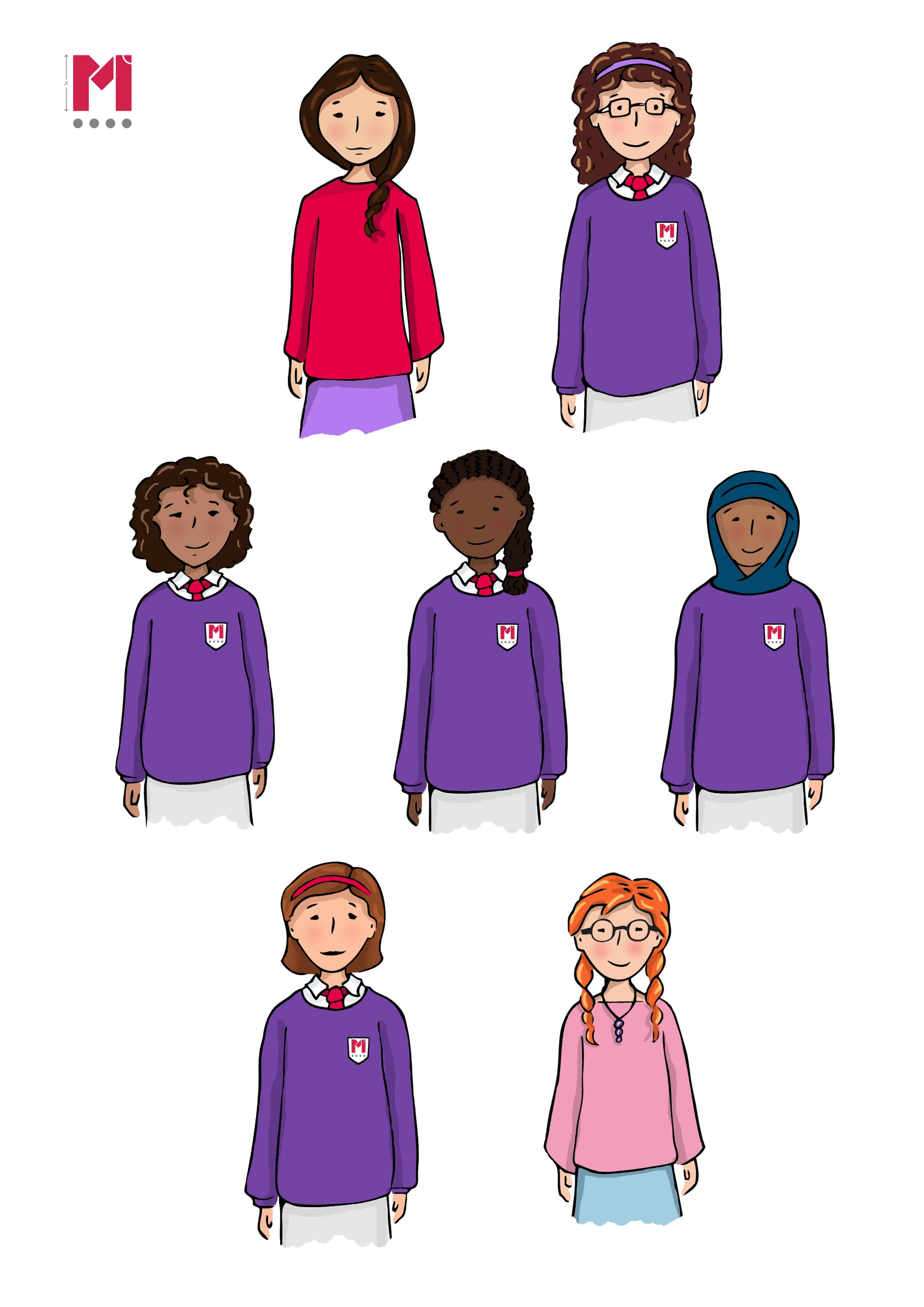 B
A
Investigate Binh’s statement and decide if this is always true, sometimes true, or never true.

Can you come up with your own generalisation for A from B, and B from A?
‹#›
Independent Task
Find the bearing of A from B – Be careful
3)
1)
2)
4)
N
N
N
N
N
N
B
B
52°
B
A
53°
110°
110°
A
A
A
B
A
N
292°
7)
5)
6)
8)
B is northwest of A.
B
A
B
29°
40°
B
A
‹#›
Explore
N
N
C
B
A
‹#›